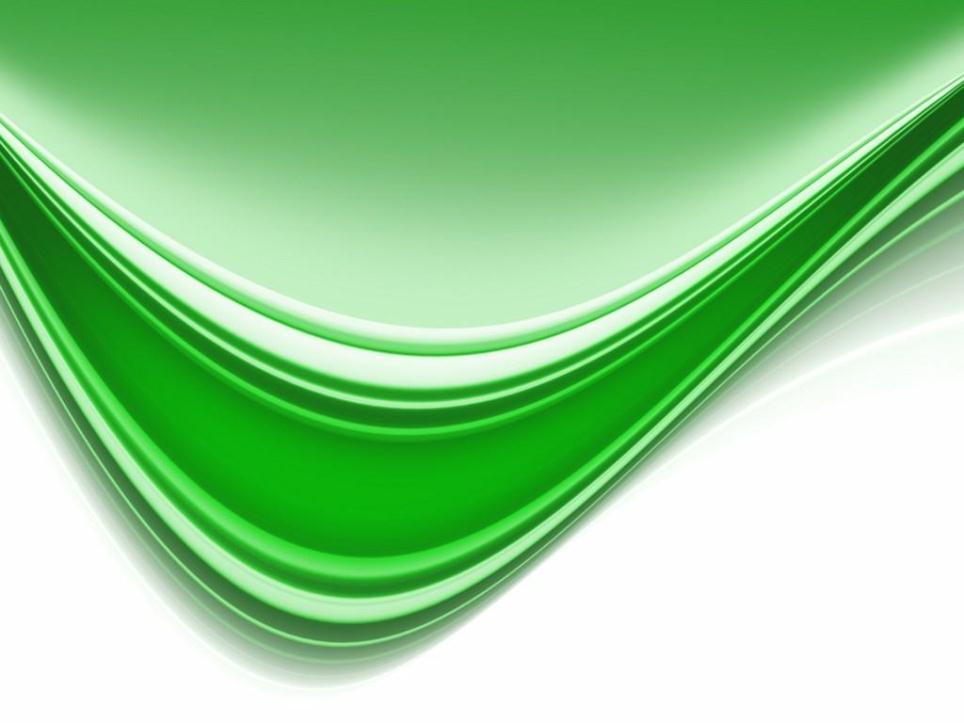 8. ВЕЖБА
УГРОЖЕНЕ И ЗАШТИЋЕНЕ БИЉНЕ И ЖИВОТИЊСКЕ ВРСТЕ
УТИЦАЈ ЧОВЕКА НА БИОДИВЕРЗИТЕТ (БИОЛОШКУ РАЗНОВРСНОСТ)
У средишту наше пажње у односу на многоструко и разноврсно деструктивно деловање човека на животну средину свакако треба да се налази и проблем нестанка органских врста. Други облици негативног човековог деловања се на наки начин и могу превазићи, али ишчезла односно изумрла органска врста одлази заувек неповратно са наше планете! 
Сматра се да се оваквим утицајем човека на животну средину број врста које неповратно бивају изгубљене пење на фантастичних 27.000 врста годишње, односно 74 врсте дневно.
Са скоро 100 органских врста изумрлих у току једног дана, стопа изумирања постаје 1.000 пута већа од процењене „нормалне” еволуционе стопе изумирања. 
Ако се изумирање настави по садашњој стопи, током наредних 30 година могло би да нестане 20% данашњих врста. С овим би, по својим размерама, могла да се пореди само катастрофа која се догодила пре 65 милиона година, када су са лица Земље нестали диносауруси.
УТИЦАЈ ЧОВЕКА НА БИОДИВЕРЗИТЕТ (БИОЛОШКУ РАЗНОВРСНОСТ)
Уништавање станишта
Уништавање станишта људском активношћу је највећи разлог изумирања врста. 
Већина врста је идеално прилагођена станишту на коме живи и у складу са њиме развила је своје специфичне потребе. Без тог станишта врста не може да преживи. 
Загађење, исушивање 
мочварних земљишта ради 
наводњавања, сеча и крчење
шума, уништавање коралних
гребена, путеви и бране који
деле недељиво станиште, 
само су неки од разлога 
изумирања.
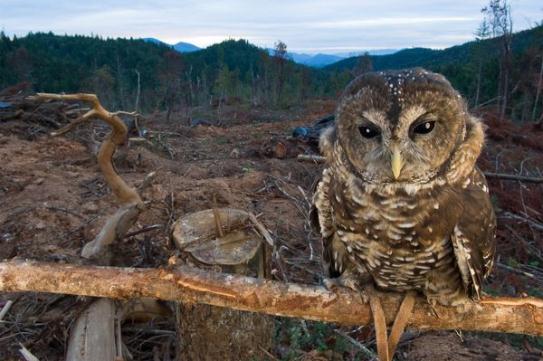 Утицај човека на биодиверзитет (биолошку разноврсност)
Светска комерцијална експлоатација
Светска комерцијална експлоатација односно лов и риболов животиња и скупљање односно брање или сеча биљака су довели до тога да су многе врсте изумрле или угрожене. 
Пример је индустрија за изловљавање китова која их је довела на границу нестанка са планете. 
Афрички црни носорог је скоро истребљен због свог рога који се користи као афродизијак. 
Небројени су примери 
изловљавања свега што је 
живо зарад продаје на 
светским тржиштима хране, 
козметике, накита, сувенира
и кућних љубимаца.
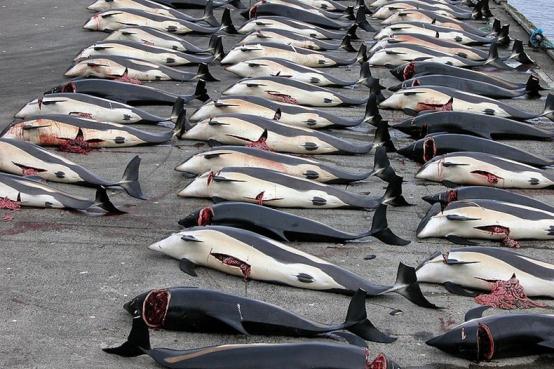 Утицај човека на биодиверзитет (биолошку разноврсност)
Новодонесене врсте
Новодонесене или интродуковане врсте у екосистемима изазивају озбиљно пропадање домаћих врста. 
Оне могу бити унете случајно или намерно и почињу да се такмиче са домаћим врстама (заузимају исту еколошку нишу) или су чак ове њихов плен. Некада новодонесене врсте са собом носе и паразите или патогене (вирусе, бактерије, гљивице) на које су домаће врсте осетљивије и страдају. 
По правилу домаће врсте немају начин да се изборе, па постају бројчано ослабљене или чак нестају. Ефекти овога су често непоправљиви, а ширење нових
врста се не може више 
зауставити.
Пример су многе врсте које су 
донели Европљани у Аустралију
-зец, лисица, пас, мачка, камила
које су десетковале или 
истребиле домаће торбарске 
врсте.
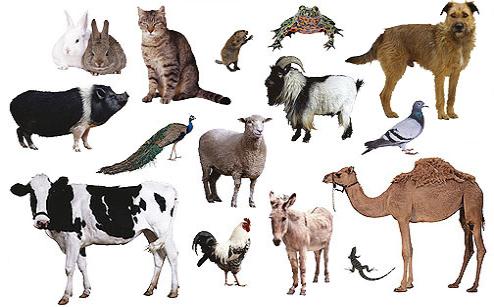 Утицај човека на биодиверзитет (биолошку разноврсност)
Загађење
Загађење  је врло битан фактор изумирања: 
1. Загађења земљишта у пољопривреди и производњи хране – пестициди и минерална ђубрива, хемикалије као адитиви храни, амбалажа - све доспева у спољну средину; на поједине врсте делује девастирајуће. 
2. Загађење воде већ је избрисало неке ендемичне врсте са Земље. 
Нафтне мрље убијају целе екосистеме, а не само рибе, птице и сисаре. 
3. Загађење ваздуха - киселе кише, последица загађења ваздуха (индустрија, саобраћај, рударство), убијају организме у отвореним водама и уништавају шуме. 
Повишена температура, односно климатске промене доводе до нестанка многих врста из својих природних станишта. 
Ултраљубичасто зрачење које појачано делује на жива бића као последица озонских рупа доводи до изумирања планктона у океанима и поремећаја целокупних водених екосистема.
Заштита и очување биодиверзитета
Заштита биодиверзитета представља скуп мера и поступака којима се угрожене биљне и животињске врсте штите од негативног човековог деловања. Она се састоји од низа активности у области науке, права и примењених биолошких дисциплина – шумарство, пољопривреда, хортикултура, фармација и сл.
1. Корак у заштити: научно засновано одређивање степена угрожености неке врсте, односно обима и узрока угрожености као и предвиђање конкретних мера заштите 
Специјализоване публикације које садрже све неопходне податке за решавање проблема заштите врста и њихових станишта означене су као Црвене листе односно Црвене књиге 
Црвене књиге садрже податке о особинама врсте, 
степену угрожености, факторима угрожавања, као и 
предлоге мера за њену заштиту. Црвене књиге су 
научна основа за покретање конкретних видова 
заштите угрожених врста. 
У њима су угрожене врсте сврстане у категорије 
предложене од стране Међународне уније 
за заштиту природе  (International  Union of 
the conservation of Nature – IUCN).
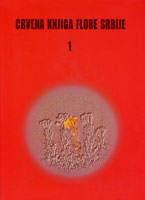 КАТЕГОРИЈЕ УГРОЖЕНОСТИ ВРСТА
Категорије угрожених врста према IUCN су:
EX — таксони изумрли након 1500. године (скраћеница потиче од енглеске речи Extinct);
EW — таксон ишчезао у природи (енгл. Extinct in the wild)
CR — крајње угрожени таксон (енгл. Critically Endangered);
EN — угрожени таксон (енгл. Endangered) и
VU — рањив таксон (енгл. Vulnerable)
LR — таксон у нижем степену опасности (енгл. Low risk), категорија која се даље дели на: 
LR/cd — таксон зависан од заштите (енгл. Conservation dependent);
LR/nt — скоро угрожени таксон (енгл. Nearly threatened);
LR/lc — последња брига (енгл. Least concern)
Постоје и две додатне IUCN категорије:
DD — таксон са недовољно података о угрожености (енгл. Data deficient)
NE — таксон није евалуисан, или није евалуисан по IUCN критеријумима (енгл. Not evaluated)
Заштита и очување биодиверзитета
2. Корак у заштити: 
Ретке и угрожене врсте из ових публикација су заштићене законом. За те врсте постоји забрана коришћења, уништавања и предузимања других активности којима би се могле угрозити оне саме или њихова станишта (забрана брања, сакупљања, сечења или чупања из корена – биљке и забрана хватања, заробљавања, убијања или озлеђивања животриња, уништавање или сакупљање њихових јаја, приказивање у комерцијалне сврхе и слично).
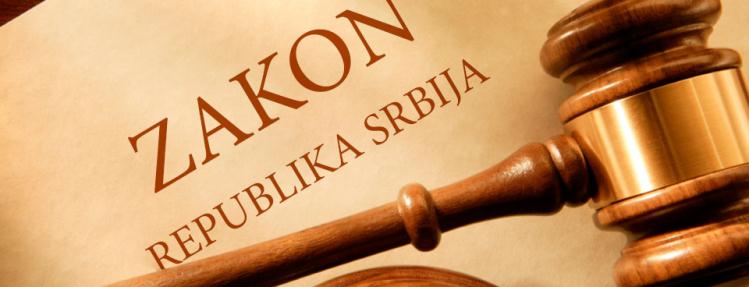 Заштита и очување биодиверзитета
Проглашавањем њихових станишта за строге природне резервате, у којим влада посебан режим и у којима је активност људи сведена на најмању меру, представља најефикаснији начин заштите угрожених врста. 
Најсложенији али и најобухватнији облик заштите природе су национални паркови, у чијем се оквиру налази већи број резервата.
У свету је такође оформљена и Црна књига у којој је попис више хиљада врста биљака и животиња које је човек нажалост, истребио својим бахатим, похлепним и немарним понашањем.
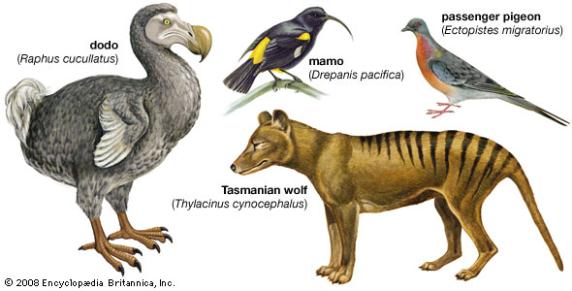 Врсте изумрле под утицајем човека: птице додо и мамо, путнички голуб, тасманијски вук
УГРОЖЕНЕ И ЗАШТИЋЕНЕ БИЉКЕ СРБИЈЕ
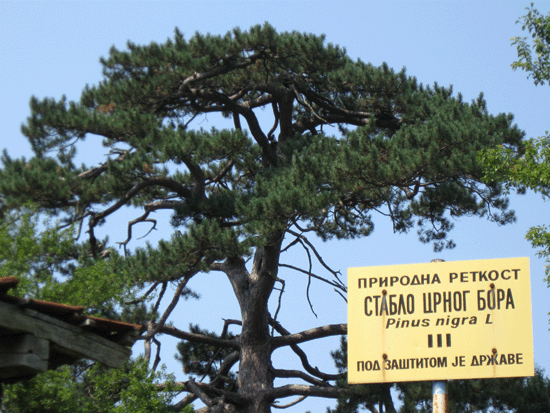 УГРОЖЕНЕ И ЗАШТИЋЕНЕ БИЉНЕ И ЖИВОТИЊСКЕ ВРСТЕ
У Европи постоји шест главних биорегиона од чега је пет заступљено у Србији, што довољно говори о богатству биодиверзитета у Србији. У циљу заштите тог богатства 1999. године је урађена научна публикација Црвена књига флоре и фауне Србије (I том - који садржи прелиминарну листу најугроженијих биљака) према критеријумима Међународне уније за заштиту природе (ИУЦН). Поједине врсте биљака су истовремено стављене и на светску и европску Црвену листу чиме је указано на њихов значај.
Друга Црвена књига је објављена 2003. године и односи се на дневне лептире.
У Србији постоји 215 угрожених врста биљака које су стављене под најстрожи режим заштите. У овом тексту биће представљене само неке од драгоцених биљака наше флоре, које су и Уредбом из 1993. године стављене под заштиту.
УГРОЖЕНЕ И ЗАШТИЋЕНЕ БИЉКЕ СРБИЈЕ
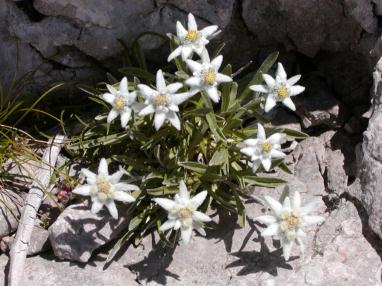 Runolist (Leontopodium alpinum)
Ovo je veoma retka i zaštićena biljka ne samo kod nas već i u čitavoj Evropi. Može se naći samo na veoma nepristupačnim, kamenitim, planinskim liticama. Kod nas se može naći samo na Kopaoniku i Mučnju.
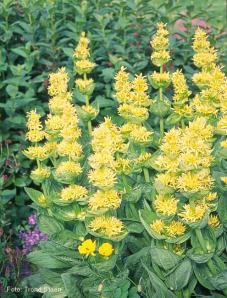 Žuta lincura  (Gentiana lutea)
Koristi se već više od 2000 godina kao izuzetno lekovita biljka. Nekontrolisano branje posle II svetskog rata dovelo je do toga da postane ugrožena i zaštićena vrsta. Raste na jako nepristupačnim, planinskim, kamenitim terenima.
УГРОЖЕНЕ И ЗАШТИЋЕНЕ БИЉКЕ СРБИЈЕ
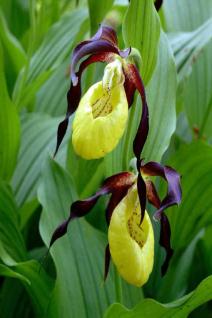 Gospina papučica (Cypripedium calceolus)
Najlepša evropska orhideja raste u Srbiji samo na Suvoj planini. Zaštićena je od strane UNESKO-a kao svetska prirodna retkost.
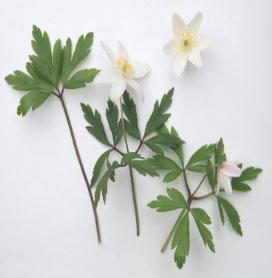 Breberina (šumarica, otrov-sasa)
Zaštićena je biljna vrsta samo u Vojvodini gde je retka biljka. Česta je u šumama hrasta, jasena, graba i bukve kao što se redovno javlja i u četinarskim šumama. Otrovna je biljka.
УГРОЖЕНЕ И ЗАШТИЋЕНЕ БИЉКЕ СРБИЈЕ
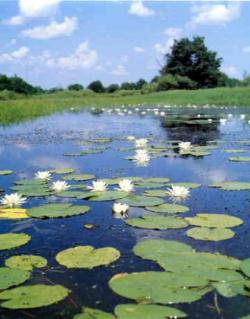 Beli lokvanj
Beli lokvanj je vodena biljka sa plivajućim listovima i cvetovima koji su veoma lepi i krupni.  Danas je ova biljka pred istrebljenjem zbog uništavanja njenog prirodnog staništa – močvara, koje se ubrzano isušuju.
Žuti lokvanj
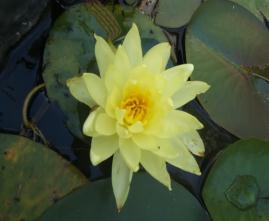 Cveta od aprila do septembra. Zovu ga još i žuti lopoč i žuti plutnjak. Sreće se na površini stajaćih voda. Žuti lokvanj je strogo zaštićen u flori Srbije.
УГРОЖЕНЕ И ЗАШТИЋЕНЕ БИЉКЕ СРБИЈЕ
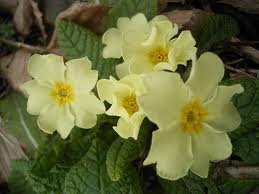 Jagorčevina
Jagorčevina je ugrožena vrsta od strane ljudi zbog lepih cvetova.        Spada među najranije prolećno cveće.
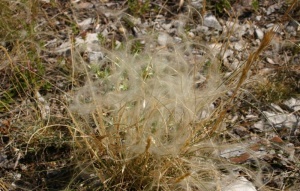 Kovilje
Kovilje je retka vrsta koja se može naći u Panonskoj niziji, npr. u Deliblatskoj peščari.
УГРОЖЕНЕ И ЗАШТИЋЕНЕ БИЉКЕ СРБИЈЕ
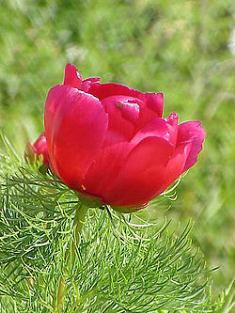 Stepski božur
Ovo je biljka upadljivo crvenih cvetova koji su ukras ne samo ove biljke već i suvih, peskovitih staništa Deliblatske peščare. Istovremeno su i razlog ugrožavanja njenog opstanka. Lekovitost ove biljke poznata je od davnina.
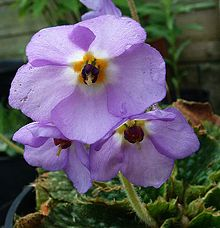 Ramonda serbica
Srpska ramonda, kolačić ili cvet feniks je ostatak suptropske flore Evrope i Mediterana, najverovatnije afričkog porekla. Biljku je otkrio Josif Pančić 1874. god. u okolini Niša. Ovo je višegodišnja, zimzelena, zeljasta biljka.
УГРОЖЕНЕ И ЗАШТИЋЕНЕ БИЉКЕ СРБИЈЕ
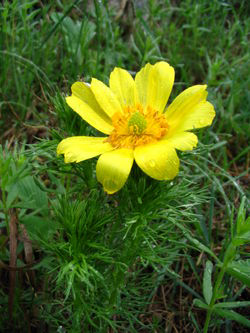 Gorocvet
Gorocvet (zečji mak, gospina vlas) je višegodišnja, zeljasta biljka koja raste na peskovitim staništima i sušnim livadama. Predstavlja ukras Deliblatske peščare i u Vojvodini je ova biljka zaštićena od 1978.god.      Lepota i lekovitost ne smeju da zavaraju – ova biljka je veoma otrovna I ne treba je koristiti bez stručnog nadzora.  Ovo je višegodišnja, zimzelena, zeljasta biljka
Rosulja
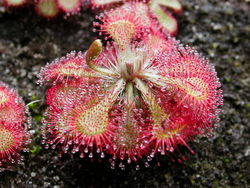 Rosulja pripada rodu karnivornih biljaka odnosno biljaka mesožderki. Javlja se na mestima osiromašenim mineralnim materijama, pa to nadoknađuje proteinskom ishranom – digestijom životinja. Hvata ih pomoću listova na kojima su žlezde koje prave lepljivu tečnost na koje se potom zalepi insekt.
УГРОЖЕНЕ И ЗАШТИЋЕНЕ БИЉКЕ СРБИЈЕ
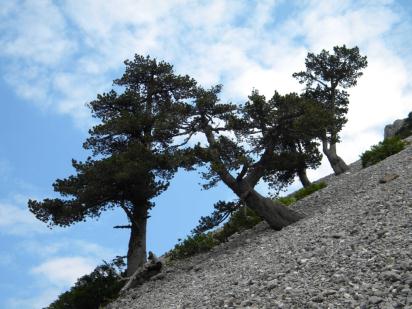 Munika
Munika je vrsta četinara i naseljava mesta na planini gde je klima najsurovija. Stablo može dostići visinu od 30m, a debljinu od 1m u prečniku.
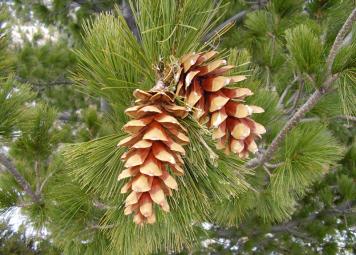 Molika
Molika je zimzeleno drvo – četinar  visoko 40-50m koje može da doživi starost 200-300 godina. Ostatak je flore čak iz tercijara (relikt) i endemit centralnog dela Balkana.
УГРОЖЕНЕ И ЗАШТИЋЕНЕ БИЉКЕ СРБИЈЕ
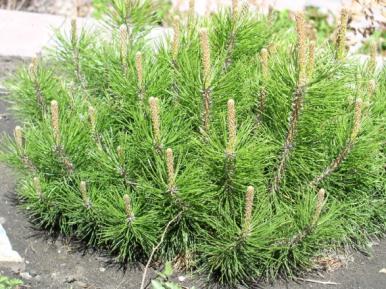 Bor krivulj
Bor krivulj poseduje specifičan korenov sistem sa brojnim bočnim korenovima. Zahvaljujući trome ova biljka je od izuzetnog značaja za sprečavanje erozije zemljišta pogotovo u nižim predelima kada krenu bujice i snežne lavine. Visina i izgled ovog bora može jako da varira: od poleglog žbuna(što je najčešće) do drveta visine 10m.
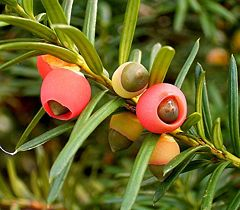 Evropska tisa
Evropska tisa je rasprostranjena u zapadnoj, srednjoj, južnoj Evropi, na severozapadu Afrike i jugozapadnoj Aziji do severnog Irana.
УГРОЖЕНЕ И ЗАШТИЋЕНЕ БИЉКЕ СРБИЈЕ
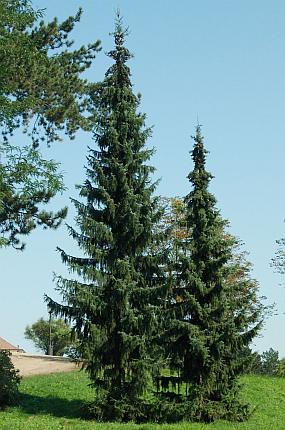 Pančićeva omorika
U Srbiji raste nekoliko desetina biljnih vrsta koje ne žive nigde drugde na svetu - endemiti. Najpoznatija među njima je Pančićeva omorika, koja je ujedno i relikt. Nože se naći na području Podrinja, zapadne Srbije i istočne Bosne.
Ime je dobila po srpskom botaničaru Josifu Pančiću koji je otkrio na planini Tari 1875. godine, kod sela Zovine i Rasišta. Pančićeva omorika je tanko, vitko, do 50m visoko četinarsko drvo.
УГРОЖЕНЕ ЖИВОТИЊСКЕ ВРСТЕ СРБИЈЕ
У Србији постоји 429 угрожених врста животиња које су стављене под најстрожи режим заштите државе. Међу њих спада 273 врсте птица и 66 врста сисара. Заштићена је и 41 врста бескичмењака, 34 врсте инсеката и 15 врста риба. Међу најпознатије заштићене животињске врсте у Србији спадају:
рода, белоглави суп, речни рак, бубамара, поједине врсте пеликана, жабе
На територији Србије као нестале врсте сматрају се црни лешинар, бела кања, мала дропља, орао брадан, тетреб ружевац и многе друге.
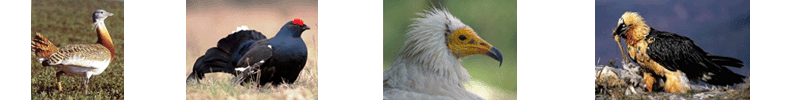 mala droplja            tetreb ruževac                     bela kanja                            orao bradan
НЕКЕ ЖИВОТИЊСКЕ ВРСТЕ ИЗУМРЛЕ У ПОСЛЕДЊОЈ ДЕЦЕНИЈИ
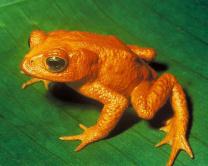 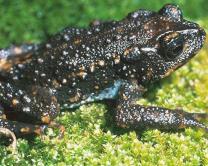 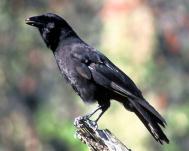 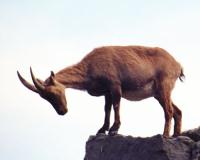 Златна жаба која је живела у тропским шумама Костарике, последњи пут виђена 1989., 2007.  године проглашена изумрлом
Холдриџова жаба из тропских шума Костарике није виђена од 1986., 2008. проглашена изумрлом
Пиринејски ибекс 2000. год. последњи примерак изумро; покушано клонирање 2009. али неуспешно
Хавајска врана изумрла 2002.
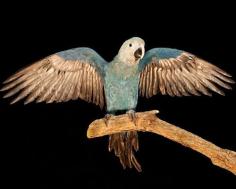 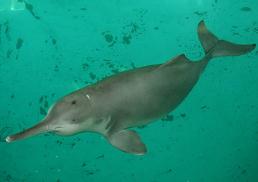 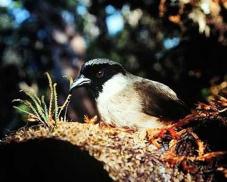 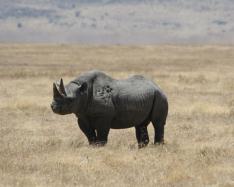 Западноафрички црни носорог, након 2000. године није виђен у дивљини, а нема га ни у заточеништву
Речни делфин из реке Јангце у Кини последњи пут виђен 2002., а 2007. проглашен изумрлим
Спикс макао папагај – изумро у дивљини 2000. год, постоји неколико примерака у заточеништву
Пооули – птица са Хаваја није виђена у дивљини од 2004. године
УГРОЖЕНЕ ЖИВОТИЊСКЕ ВРСТЕ СВЕТА
Неке од најугроженијих врста животиња на свету:
Слонови       		
Носорози    
Коале
Панде      		  	 
Тигрови     
Леопарди  
Мајмуни – сви примати: гориле, шимпанзе,
 орангутани, остали мајмуни
Морске корњаче
Тапири
Китови
Речни делфини
Морске сирене – дугонзи
Морски лавови
УГРОЖЕНЕ ЖИВОТИЊСКЕ ВРСТЕ СВЕТА
АФРИЧКИ СЛОН ( lat. Loxodonta aficana)
ШУМСКИ СЛОН  (lat. Loxodonta cyclotis)
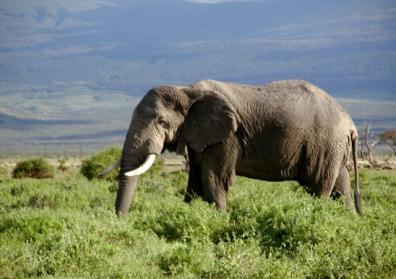 Афрички слон је највећи сисар на Земљи. Афрички слонови су живели на подручју између Сахаре и југа Африке, и на подручјима од западне обале Африке до обала Индијског океана. Због уништавања њиховог станишта и криволова њихова популација је ограничена
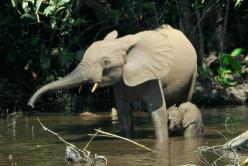 Живи у џунгли. Право станиште су му тропске кишне шуме, у Заиру, Камеруну и Средњоафричкој Републици.
Данас дивљи азијски слон живи још само у густим шумама. у: Индија (исток, југоисток и јужни рубови Хималаје), Шри Ланка, Непал, Бутан, Бангладеш, Кина (крајњи југ), Мианмар, Тајланд, Вијетман, Малезија, Индонезија.
УГРОЖЕНЕ ЖИВОТИЊСКЕ ВРСТЕ СВЕТА
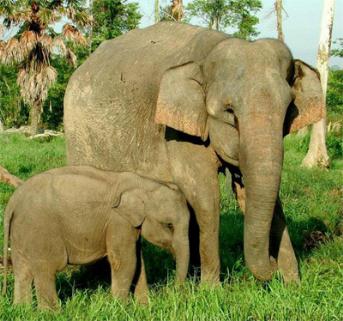 ИНДИЈСКИ СЛОН (Elephas maximus)
Aзијски слон или индијски слон је друга највећа данас копнена животиња. Данас дивљи азијски слон живи у густим шумама Индије (исток, југоисток и јужни рубови Хималаја), Шри Ланке, Непала, Бутана, Бангладеша, Кине (крајњи југ), Мианмара, Тајланда, Вијетнама, Малезије, Индонезије.
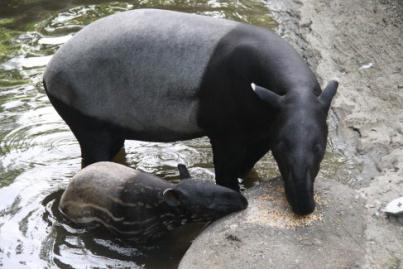 ТАПИРИ
Све четири врсте из рода тапира су угрожене. Ово су биљоједи копитари сродни коњима и носорозима, данас живе у тропским шумама Средње и Јужне Америке и Југоисточне Азије
УГРОЖЕНЕ ЖИВОТИЊСКЕ ВРСТЕ СВЕТА
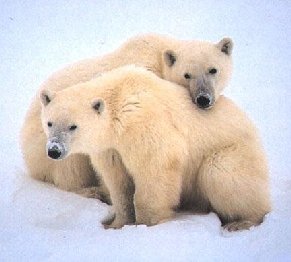 БЕЛИ МЕДВЕД (Ursus maritimus)
Бели медвед живи на Северу, управо у леденом појасу око Северног пола, и налази се само тамо где је вода замрзнута већи део године или бар добрим делом. 
Бели медвед храни се готово свим животињама које му пружа море и сиромашна обала његовог станишта.
ВЕЛИКИ ПАНДА
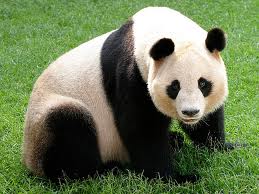 Велики панда живи у планинаским бамбусовим шумама средишње и јужне Кине. Велики панда је један од најугоженијих врста животиња на Земљи. 
Симбол је Word Wildlife Funda (WWO). Једе лишће бамбуса, јаја, понекад рибу и неке инсекте заједно са бамбусом.
УГРОЖЕНЕ ЖИВОТИЊСКЕ ВРСТЕ СВЕТА
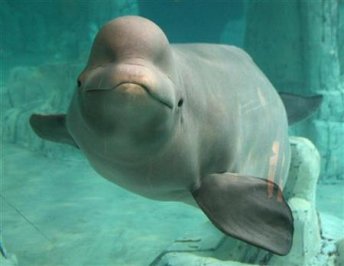 Белуга кит
Белуга китови спадају у најугроженије врсте света. Оно мало што их је преживело, проглашено  је  угроженом  врстом на Аљасци. Лов је заустављен 1999. године, али број китова још није порастао.
Плави кит (Balaenoptera musculus)
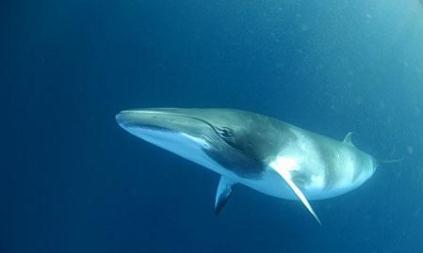 Плави кит је највећа животиња која је икад живела на Земљи - дугачка је до 33 метара и тежи до 150 и више тона. Плавих китова је било у великом броју у скоро свим океанима широм света до почетка двадесетог века али данас је популација много мања и то у североисточном Пацифику, Антарктичком и Индијском океану.
УГРОЖЕНЕ ЖИВОТИЊСКЕ ВРСТЕ СВЕТА
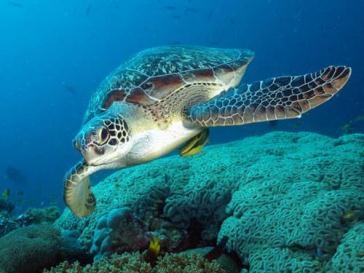 Кожаста морска корњача
Највећа морска корњача и један од највећих рептила данашњице, кожаста морска корњача опстала је као врста више од сто милиона година, али јој сада прети изумирање.
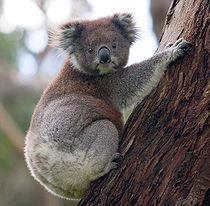 Коала (Phascolarctos cinereus)
Коала је торбар који живи у Аустралији високо у крошњама еукалиптусовог дрвећа. Без обзира на законску  заштиту, ипак је врло угрожена врста јер непрестано губи животни простор због честих пожара као и због ширења људских насеља и градње путева унутар подручја која настањује коала. Насељава обалска подручја источне и јужне Аустралије.
УГРОЖЕНЕ ЖИВОТИЊСКЕ ВРСТЕ СВЕТА
Јавански носорог (Rhinoceros sondaicus)
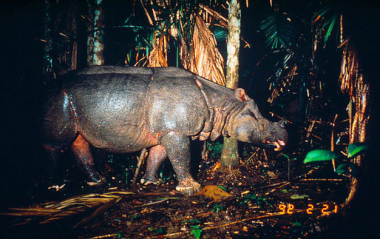 Са статусом “критично угрожен” на Црвеној листи Међународне Уније за заштиту природе (2009) – ИУЦН Ред Лист (2009), Јавански носорог сматра се једнiм од најугроженијих врста крупних сисара на свету, са само две популације које опстају у дивљини и укупним бројем животиња мањим од 60.
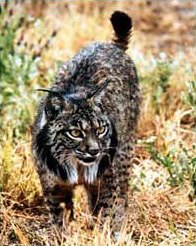 Иберијски рис (Lynx pardinus)
Иберијски рис је једна од две врсте месождера који су ендемске у Европи. Други је минк. Иберијски рис је толико критично угрожен да би могао да постане прва врста дивљих мачака која је истребљена. Према подацима WWF [World Wildlife fund] тренутно има мање од 200 јединки у две мале зоне у Шпанији и Португалу.